ICTP and UNITS: an example of fruitful collaboration in science, technology and society.
Maurizio Fermeglia

rettore@units.it
Where everything started ….
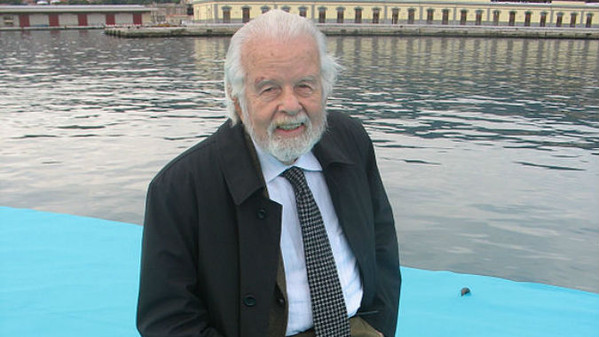 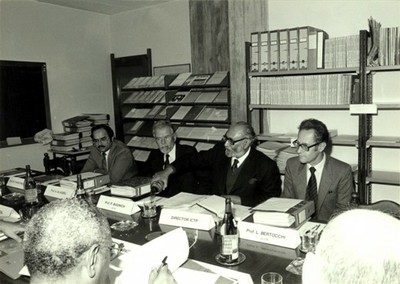 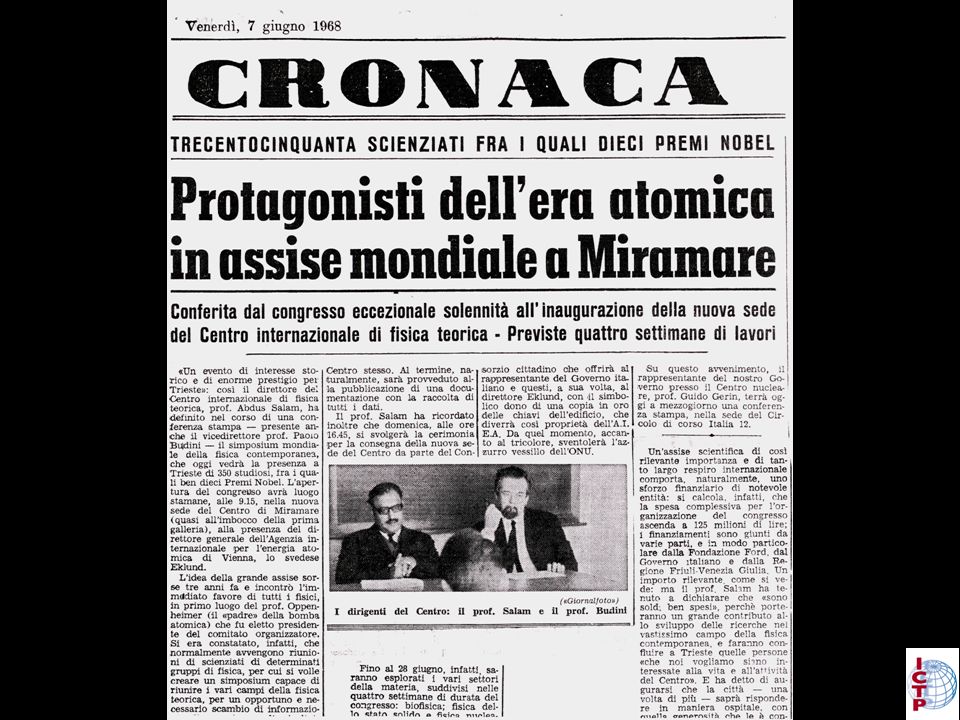 The Trieste System
TWAS
Thirld World
Academy of Science
CBM
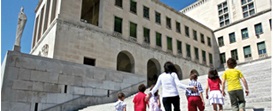 LNCIB
Natiolnal  Lab
Interuniv. cons
 Biotecnology
ICTP
International Centre
For Theoretical 
Physics
ICGEB
International Centre
For Genetics and
Biotechnology
OGS
National Institute
For Oceanography and
Exp. Geophysics
Trieste
University
ISMAR-CNR
Marine Science
Elettra
Synchrotron
Over 30 researchers every 1,000 active citizens (8.1 in USA, 9.1 in Japan, 5.7 in Europe)
INAF
Astrophysics
Astronomy
Area
Science Park
SISSA
TASC
Surface Physics
INFN
Nuclear Physics
1898	
Astronomical Observatory
1841 
Sea Observatory
1924-1938 University
1981 Area Science Park
1993 ELETTRA
1987 ICGEB
1978 SISSA
1983TWAS
1964 ICTP
1850
2000
1900
Science, technology & society
ICTP & UNITS: Teaching activities
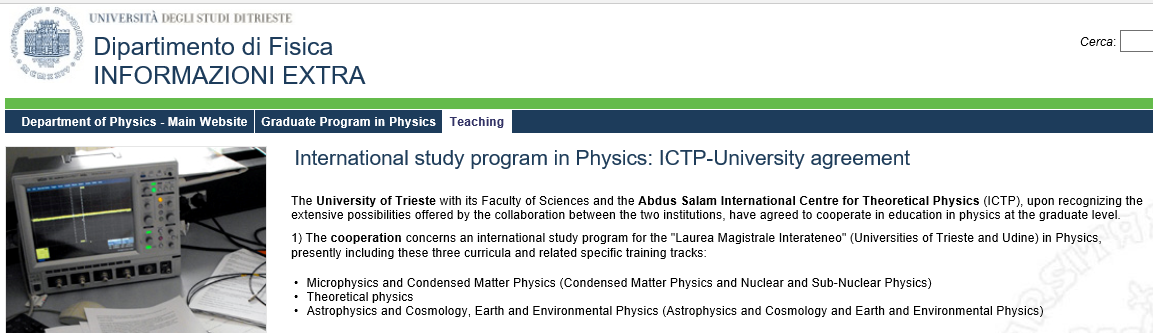 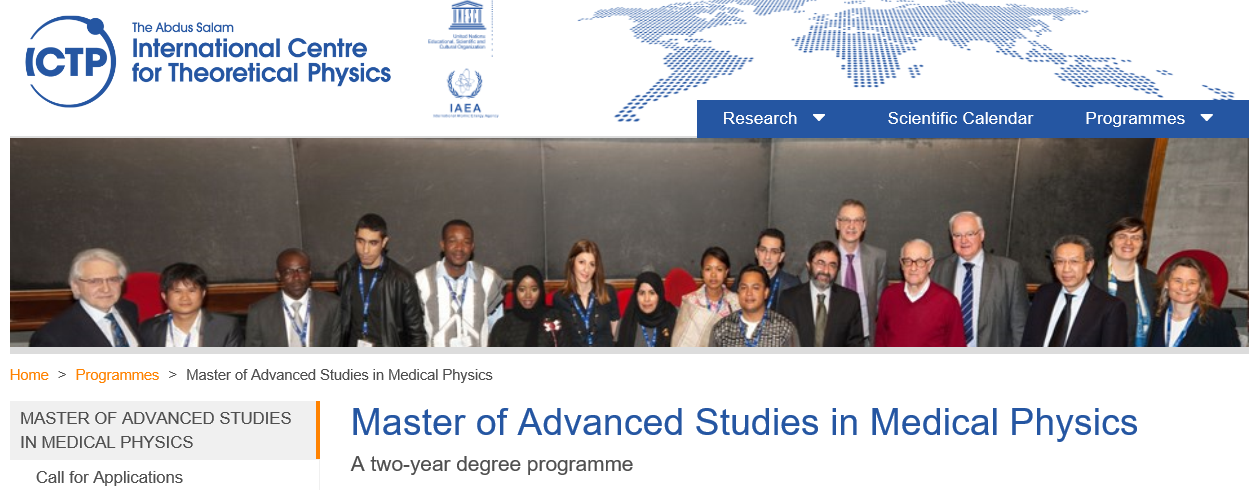 ICTP & UNITS: PHD opportunities
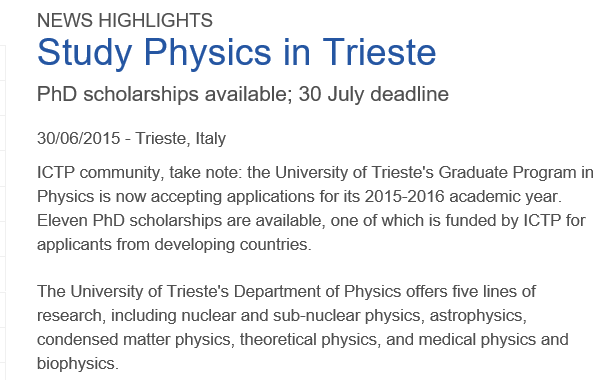 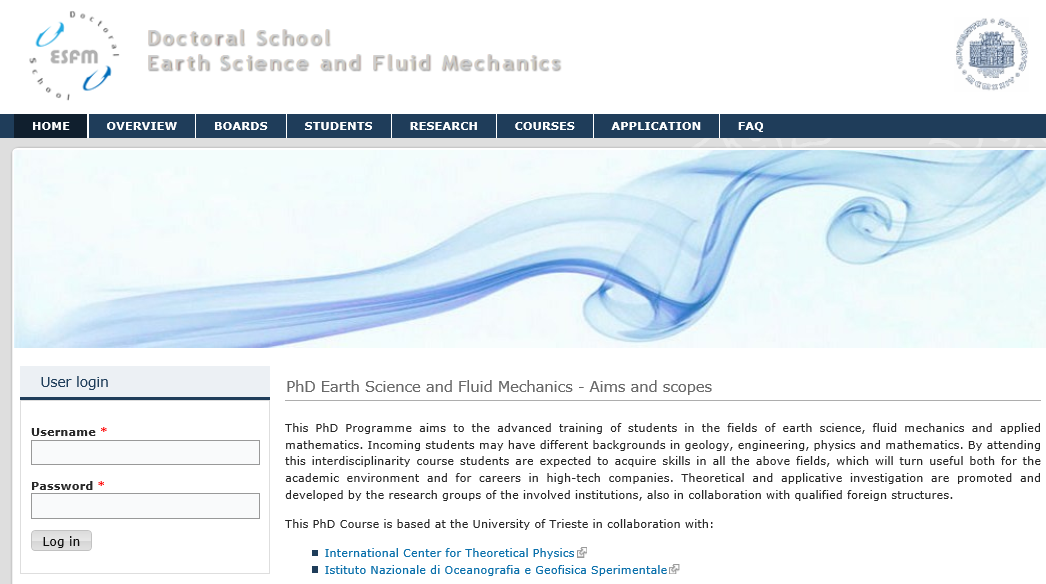 … and in the future!
Master in Internet of things
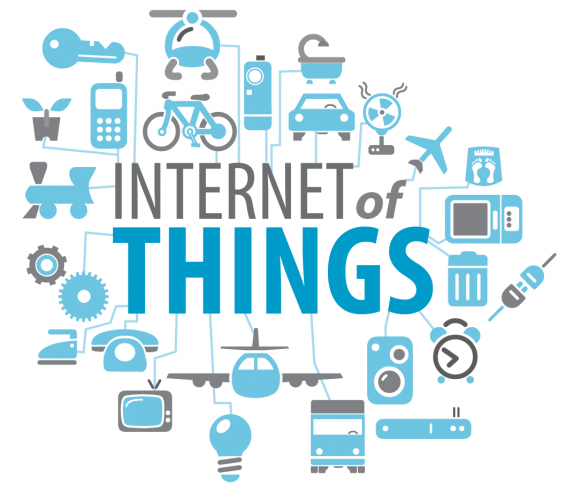 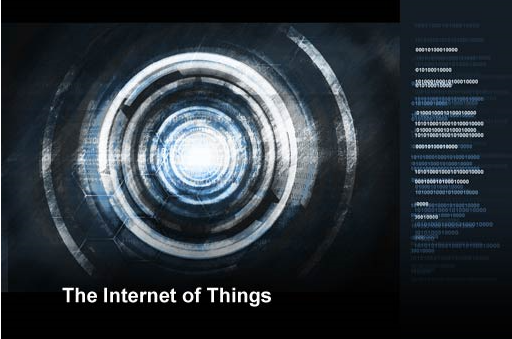 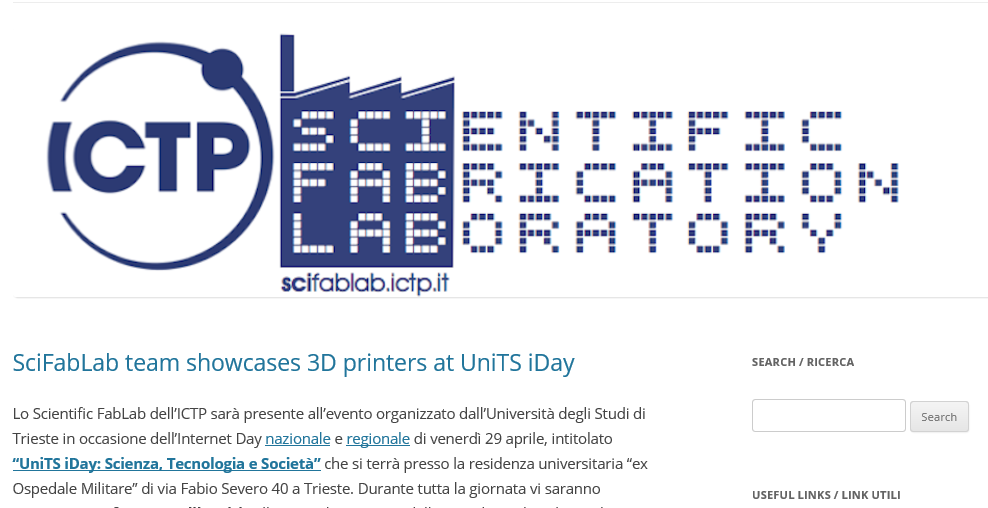 Training and research in Italian laboratories
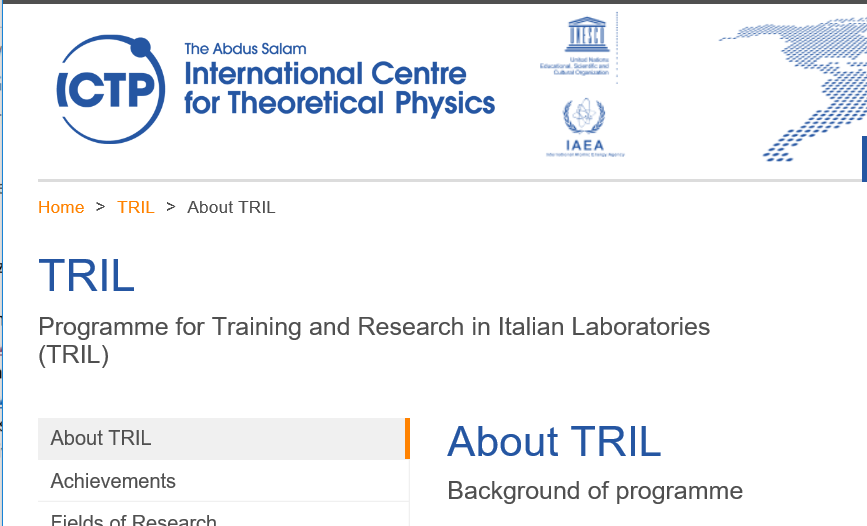 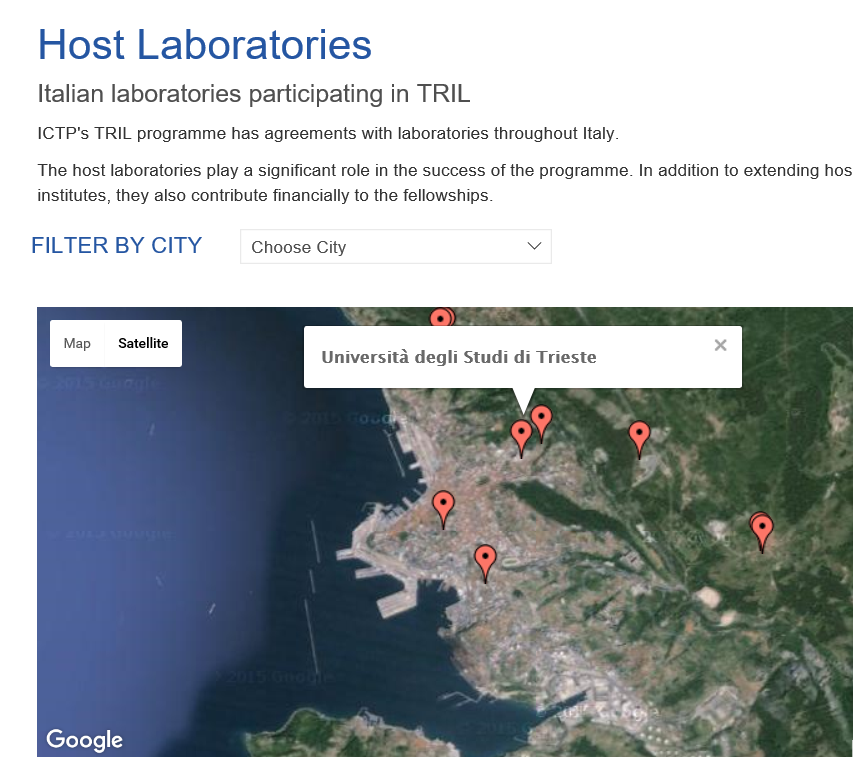 The workshops in Losinj ….
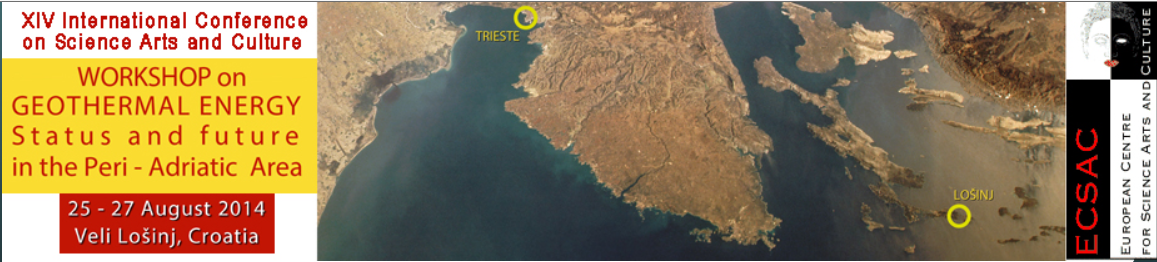 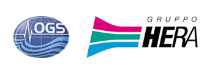 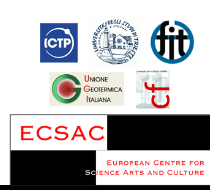 Dissemination initiatives …
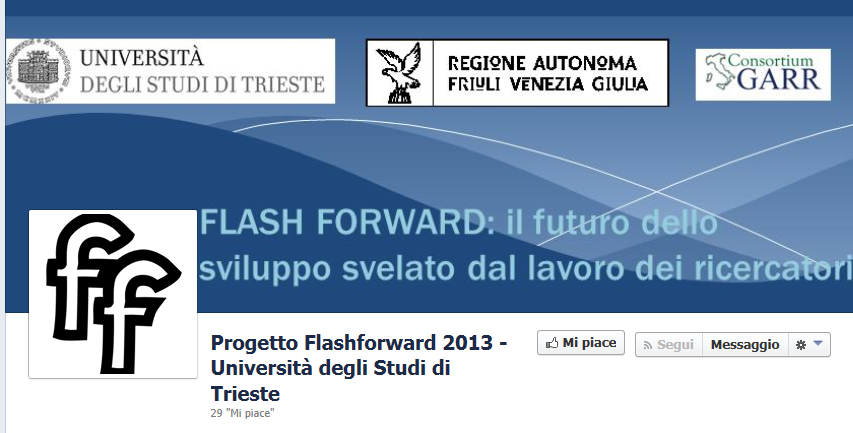 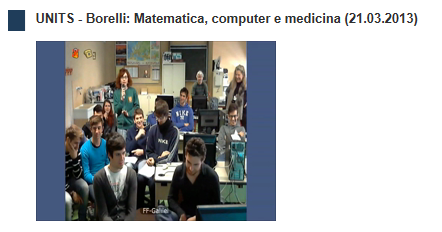 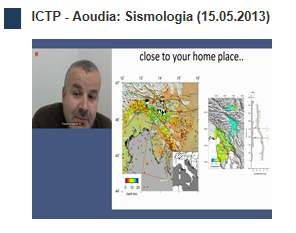 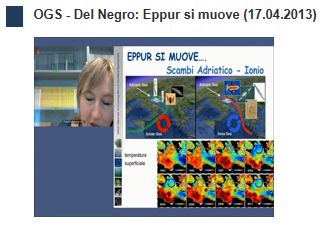 Trieste Next
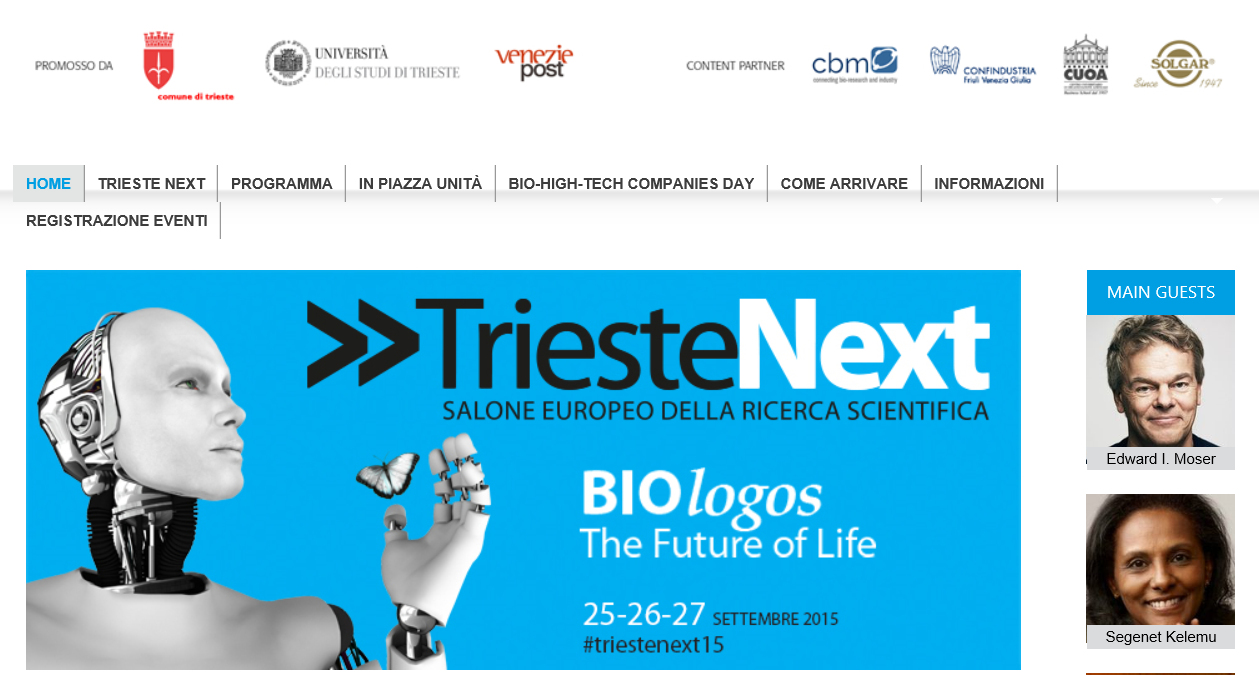 International relationships …
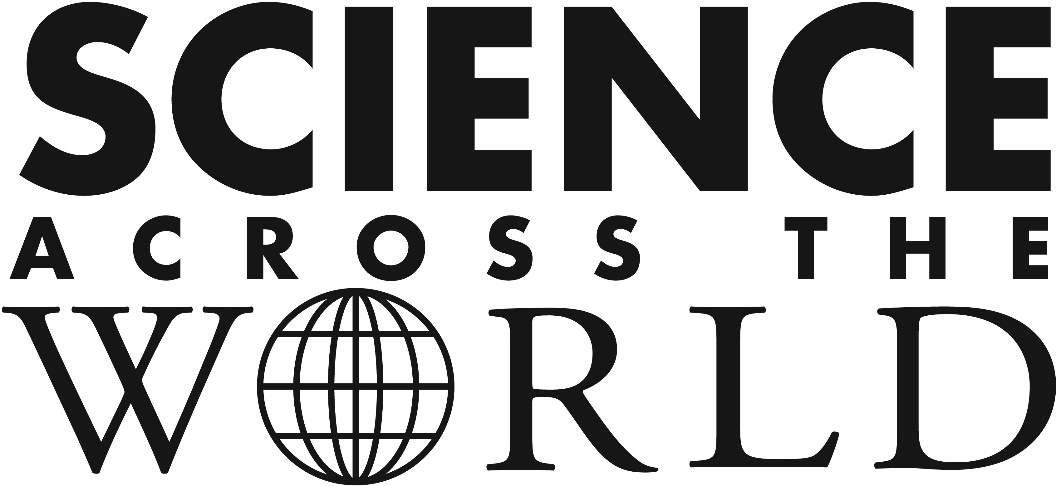 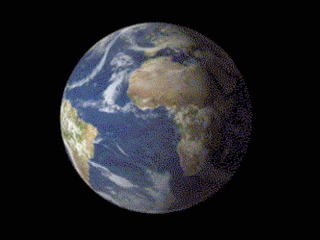 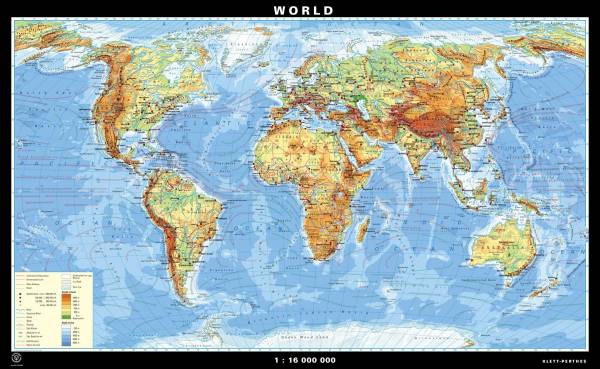 The importance of people …
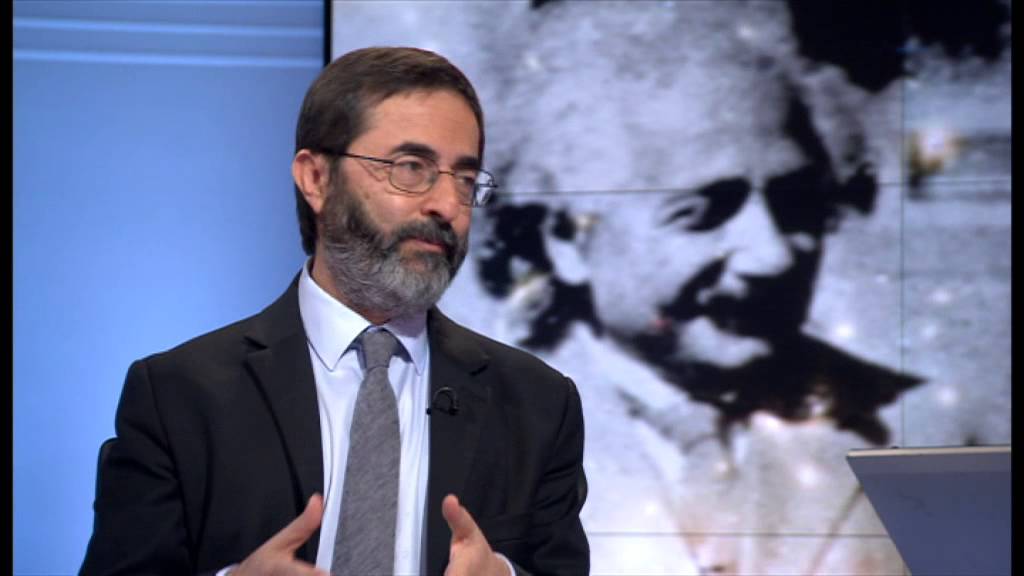 … their relationships and friendships